Across the border with a dog or cat
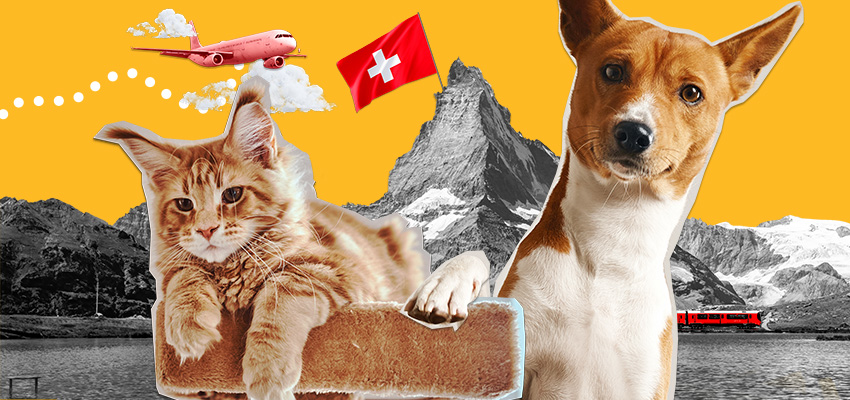 Geneva
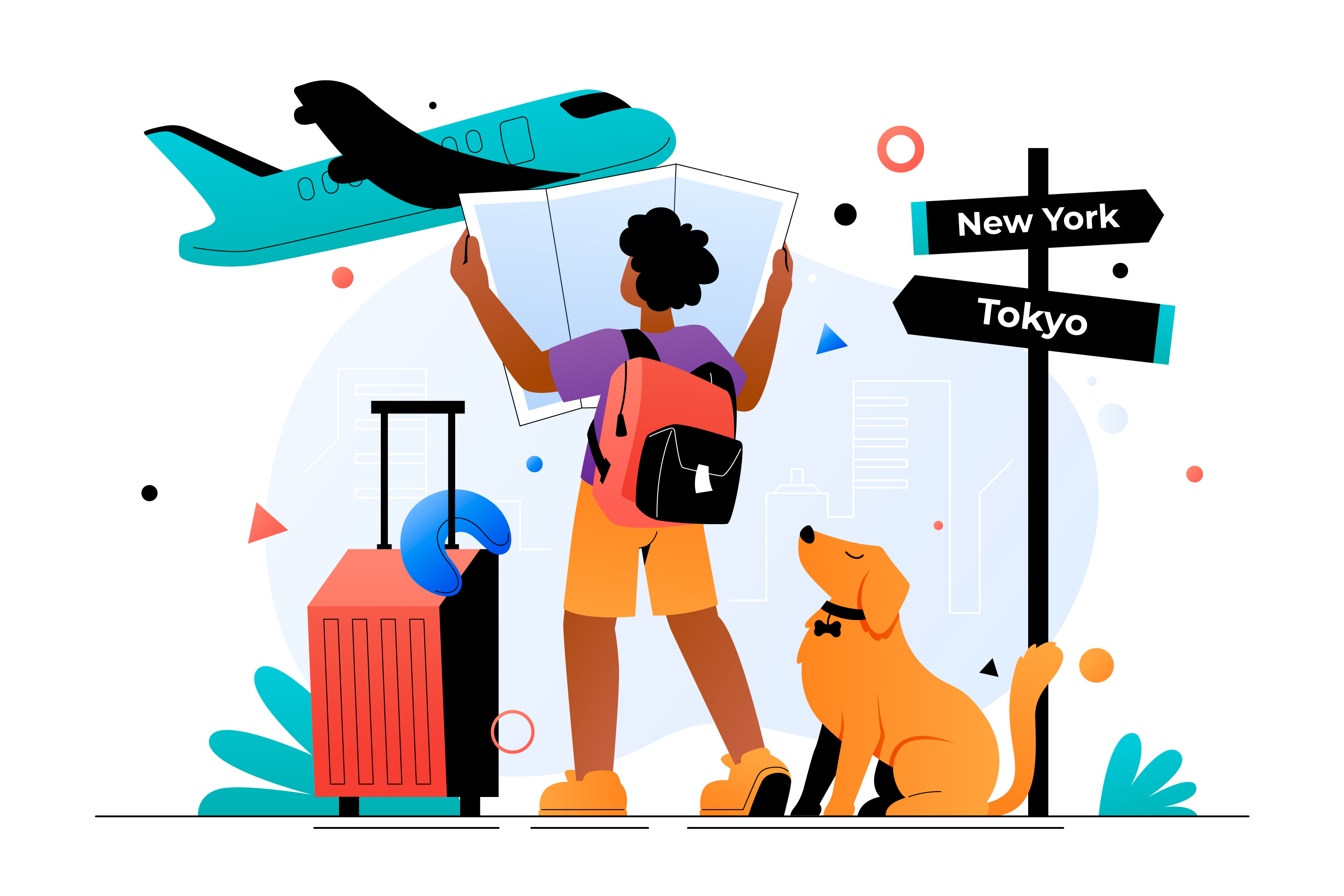 Zürich
3
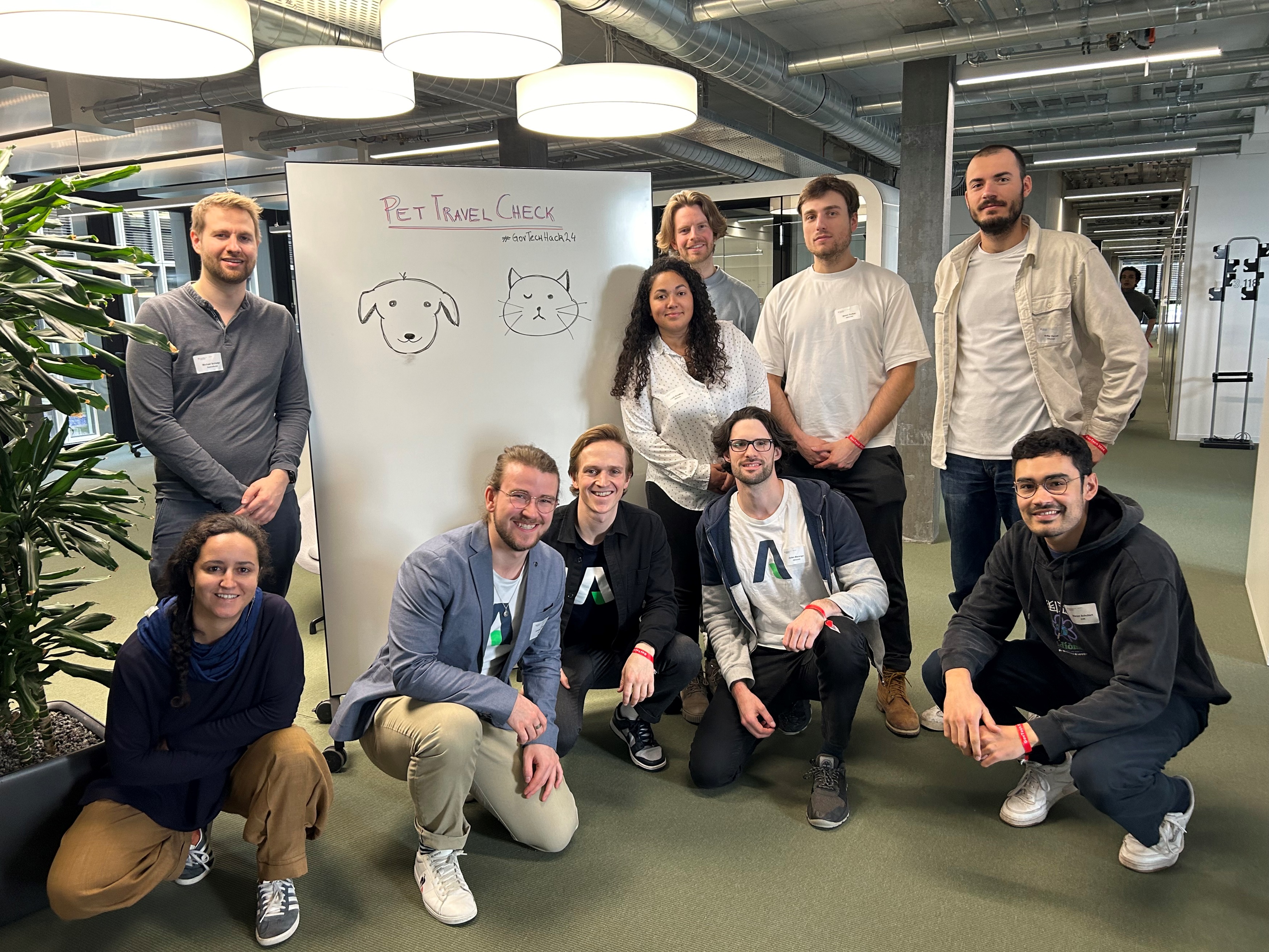 4